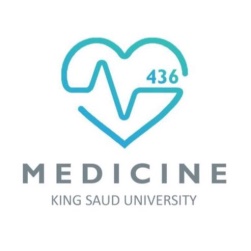 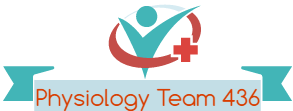 BLOOD PRACTICAL
This slides contain both (Slides + Handout الملزمة)
Procedures in Female slide and handout are the same .Therefore ,we put it as one procedure
Don’t forget to bring your calculator
Red : important
Green:  only found in males’ slides.
Purple: only found in females’ slides.
Gray: notes.
Physiology practical Team 436 – Foundation block 
(CBC & ESR )
{يامالك الملك وكلناك أمرنا واستودعناك همومنا فبشرنا بما يفتح مداخل السعادة إلى قلوبنا }
Aims of the Practical
Counting Red blood cells.
Counting White blood cells.
Determination of hemoglobin concentration.
Determination of packed cell volume (PCV) hematocrit.
Calculation of red blood cell indices.
Determination of ESR.
Objectives(CBC & ESR)
1- Recognize the method used to measure the different hematological values, and compare it with the normal values.2- Do the calculation of indices, their normal values and their importance in diagnosis of different types of anemia.3- To know how to measure the erythrocyte sedimentation rate . 4-To recognize what is the clinical value of these measurements
Blood Composition
The average blood  volume of adults is about 7% of body weight (5 - 5.5 L).
Ions like : ( Na , K , HCO3 , PO4 … etc. )
Plasma Protein like : ( Albumin , Globulin , Fibrinogen )
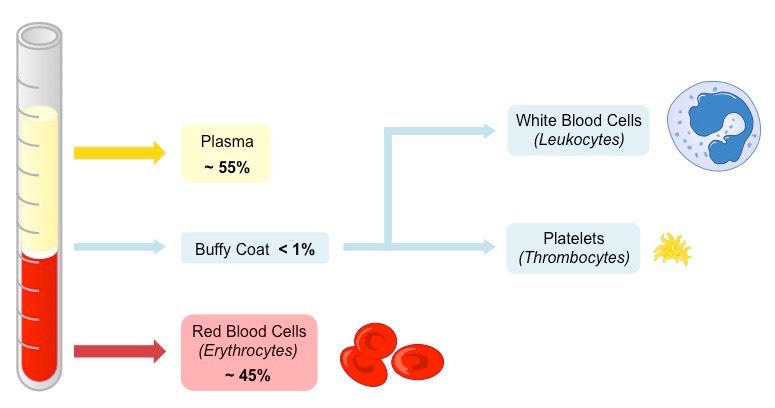 Plasma has same ionic composition as Interstitial fluid
In male slides and female doctor said take it as a revision
Red blood cell ( Erythrocytes )
STRUCTURE :
Flat biconcave disc 
Non-nucleated 
Dimensions: 
Diameter: 7.5  μm 
Thickness 2 μm
Contain a red pigment
    (hemoglobin)
RBC membrane is elastic 
    so it is flexible
(can easily pass through the capillaries).
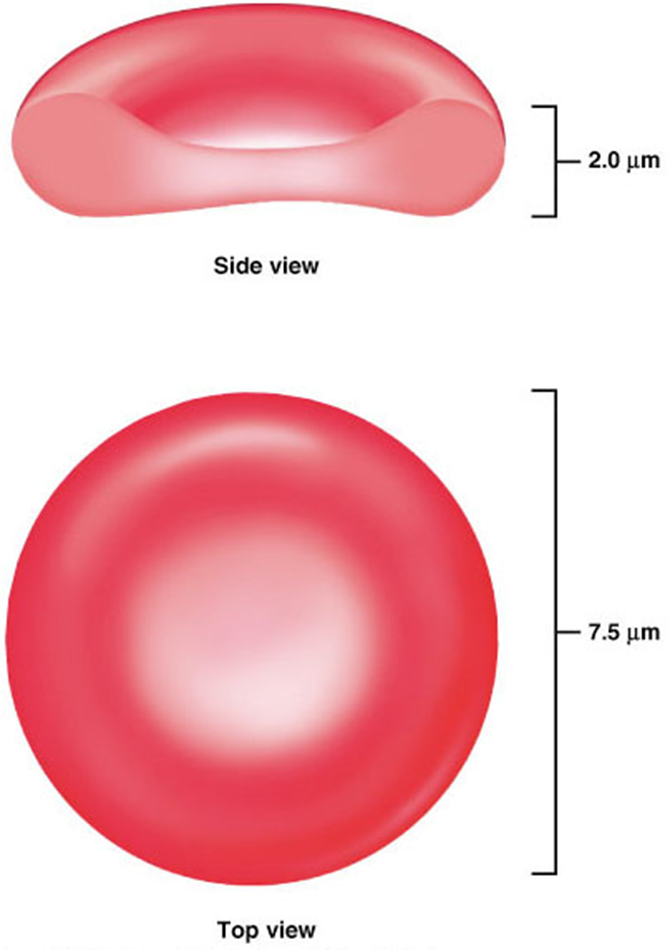 In male slides and female doctor said take it as a revision
Red blood cell ( Erythrocytes )male slides
RBCs Count





Functions
Carry Hemoglobin	
Buffer (decrease pH; regulation)
Transport oxygen from lungs to tissues and
      carbon dioxide from tissues to lungs ;
      (because they contain hemoglobin) .

RBCs are metabolically active cells;  uses glucose  for energy
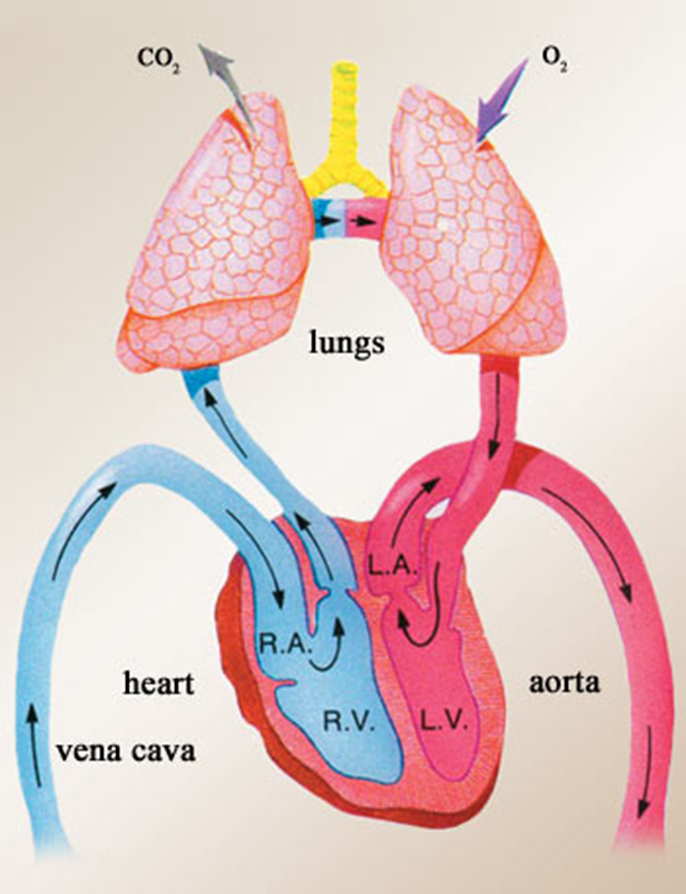 In Different textbooks there are different values but they are nearly similar
Erythropoiesis
The process of Production of Erythrocytes :




Hemocytoblasts: give rise to all formed elements .
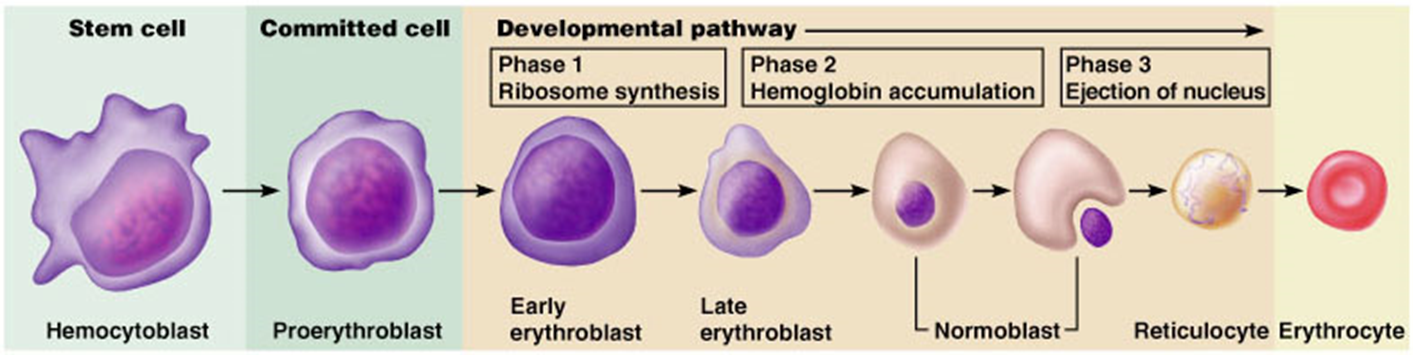 In male slides but female doctor said take it as a revision
Control of Erythropoiesis
Erythropoiesis is stimulated by erythropoietin hormone
     Stimulated by: 
Hypoxia (low oxygen)
Anemia
Hemorrhage
High altitude
Lung disease
Heart failure
In male slides and female doctor said take it as a revision
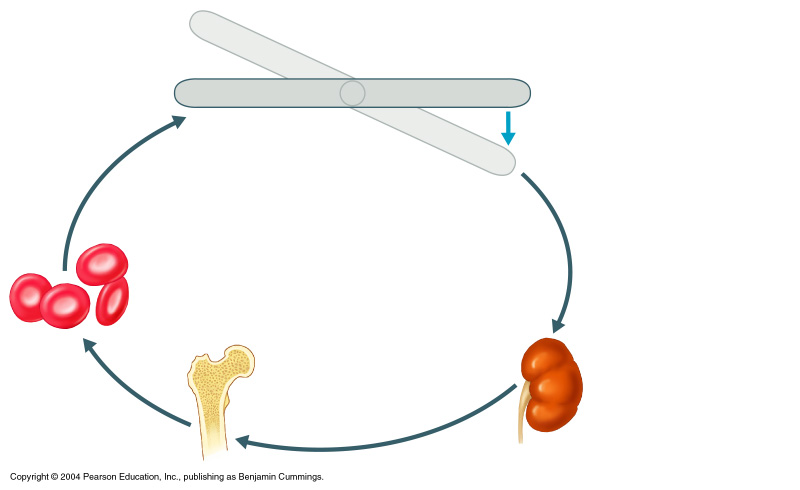 Erythropoietin
Erythropoiesis
Erythropoietin Mechanism
Start
Imbalance
Stimulus: 
1.Hypoxia :  
High altitude
Heart or lung diseases
Anemia
2.Blood loss
Normal blood oxygen levels
Imbalance
Increases O2-carrying ability of blood
Reduces O2 levels in blood
Kidney (and liver to a smaller extent) releases 

Erythropoietin 

Structure: 24% CHO 
                  67% protein
 Half life: 6.7 hours.
Enhanced erythropoiesis increases RBC count
Erythropoietin stimulates red bone marrow
Figure 17.6
In male slides and female doctor said take it as a revision
Hemoglobin
Hemoglobin is the protein molecule in red blood cells. carries oxygen from the lungs to body’s tissues and  returns carbon dioxide from the tissues to the lungs .
It is red pigment present in RBCs and gives red blood cells their color.
280 million molecules / cell .
Anemia : 
Decrease number of RBC and Hb . 
Symptoms : Tired , Fatigue , shortness of breath .
Signs : pallor , tachycardia .
Tachycardia: rapid heart rate.
In male slides and female doctor said take it as a revision
Complete Blood Count (CBC)
It is a test panel requested by a doctor or other medical professional that gives information about the cells in a patient's blood.
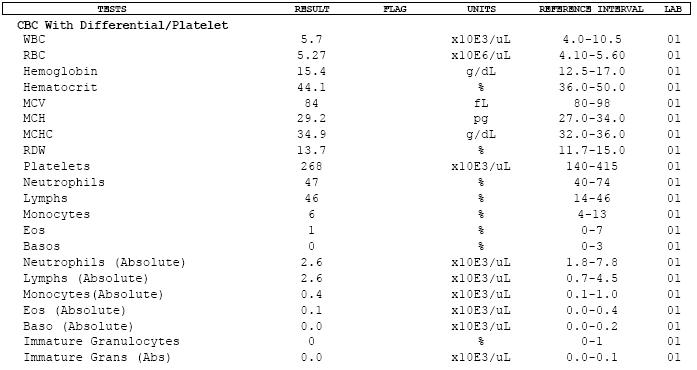 Materials and methods
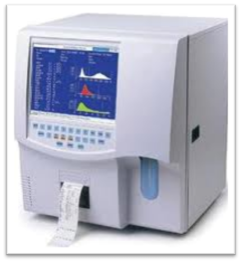 - Is an isotonic electrolyte solution that:
Dilute the whole blood sample .
Stabilize cell membrane for accurate counting and size
( الخلايا تكون متراصة فنفرق بين الخلايا عشان يصير العد صحيح )
Conduct aperture current
Rinse instrument components between analysis
Prevent duplicate cell counts
Detail Next slide
To prevent blood from clotting
Is an alternative to the whole blood reference method for calibration 
(to know if the machine work efficiently)
(مثال : يكون عندي عينة مكتوب عليها كميات المكونات اللي فيها ( كمية الهيموجلوبين , كمية الكريات الدم الحمراء/البيضاء) فندخل العينة بالجهاز ونشوف هل المكونات اللي طالعة من الجهاز هي نفسها المكتوب على العينة
Lysis RBCs for hemoglobin measurements and WBCs count
Coulter Counter Principle = Coulter analyzer
It count and measure the size of the cells by detecting and measuring electrical resistance when a liquid pass through aperture.
 While passing the aperture, the cells impedes the current and causes a measurable pulse.

Number of pulses --> number of particles.
Height of pulses --> volume of particles. 
Example : Short pules  small cell
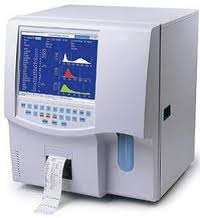 Coulter Counter Principle
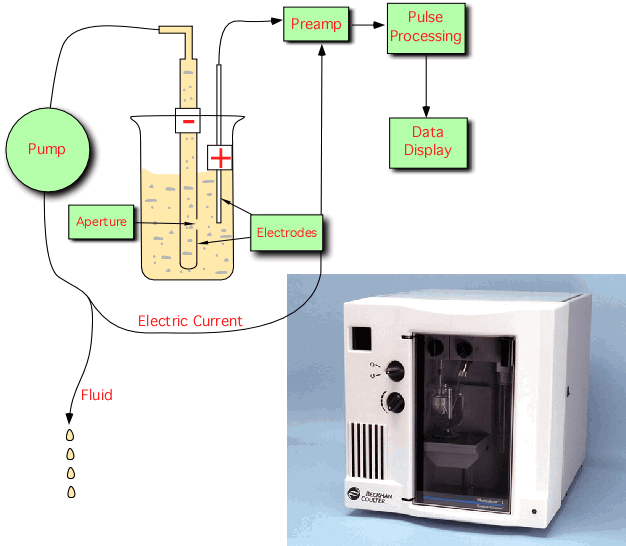 In male slides and female doctor said take it as a revision
Coulter Counter Principle
In male slides and female doctor said take it as a revision
PROCEDURE 1:MEASUREMENT OF BLOOD CELL COUNTS BY USING COULTER ANALYZER
Aim : draw blood from a superficial vein in order to analyse the blood for various haematological values using Coulter Analyser .
Tourniquet
The probe for the aspiration in step 4
Complete Procedure1
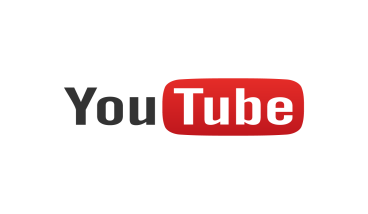 For videos click the YouTube icon or https://www.youtube.com/watch?v=1iY4Ufqh1XY
Red Blood Indices (team work 435)
In males slides: 
MCV is from 78-98 fl
MCHC is from 32-36
Normal values
Type of Anemia
In male slides and female doctor said take it as a revision
Types of Anemia (نحسب بالمعادلات بالسلايد السابق( رقم 18) ثم نقارن بالقيم الطبيعية سلايد رقم 19 ثم نقارن النتائج بهذا الجدول لمعرفة نوع الأنيميا )
Important Terminology
Clinical applications:
Low numbers of RBCs may indicate:
Blood loss:
Anemia (various types).
Hemorrhage.
Bone marrow failure (for example: from radiation, toxin, fibrosis, tumor).
Erythropoietin deficiency (secondary to renal disease).
Hemolysis (RBC destruction).
High numbers of RBCs may indicate:
Low oxygen tension in the blood:(hypoxia)
Congenital heart disease
Cor pulmonale
Pulmonary fibrosis
Polycythemia vera.(increase number of RBC without any cause )
Dehydration (such as : from severe diarrhea).
Renal (kidney) disease with high erythropoietin production.
Low numbers of WBCs (leukopenia) may indicate:

Bone marrow failure (for example: due to infection, tumor or fibrosis).
Presence of cytotoxic substance.
Autoimmune/collagen-vascular diseases (such as : lupus erythematosus).
Disease of the liver or spleen.
Radiation exposure.
High numbers of WBCs (Leucocytosis) may indicate:

Infectious diseases.
Inflammatory disease (such as : rheumatoid arthritis or allergy).
Leukemia.
Severe emotional or physical stress.
Tissue damage (burns).
Low numbers of Platelet (Thrombocytopenia ) may indicate:

A plastic anemia.
 Chemotherapy.
High numbers of Platelet (Thrombocytosis)
 may indicate:

Chronic myeloid leukemia.
QUESTIONS AND PROBLEMS
3- An examination of the blood of 2 adult males (A and B) provided the following data:
A) Calculate MCV, MCH and MCHC for each of these subjects.
B)  What are the abnormalities encountered in these men. What are the possible causes of these abnormalities?.

Subject “A”	 Microcytic hypochromic anaemia (Iron deficiency anaemia)
Subject “B”  Macrocytic normochromic anaemia (Megaloblastic anaemia or Pernicious anaemia)
Don’t forget to bring your calculator
Packed Cell Volume (PCV) or Hematocrit
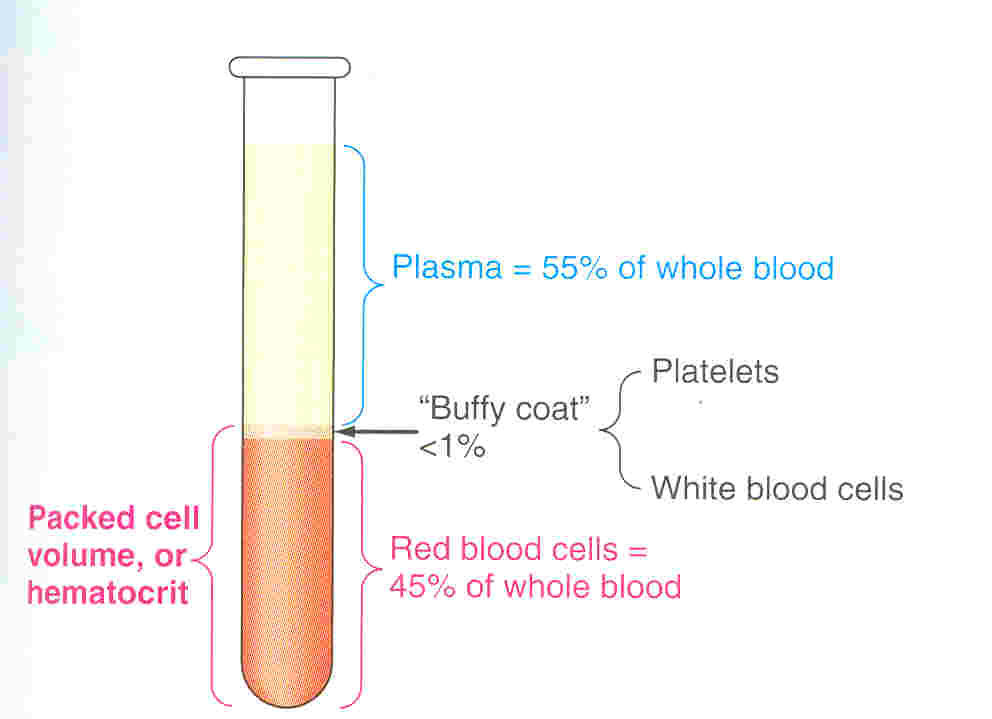 The ratio of packed blood cells volume to plasma
(packed cell volume : RBC’s)
*Plasma: has anticoagulants.    *Serum: Without anticoagulants
Low hematocrit may indicate:
Anemia (various types).
Blood loss (hemorrhage).
Bone marrow failure (for example, due to radiation, toxin, fibrosis, tumor).
Hemolysis( RBC’s destruction )related to transfusion reaction.
Leukemia.
High hematocrit may indicate:
Dehydration
Burns
Diarrhea
Polycythemia Vera.
Low oxygen tension
smoking
congenital heart disease
 living at high altitudes
PROCEDURE 2:MEASUREMENT OF HEMATOCRIT/PACKED CELL VOLUME (PCV):
Aim : draw blood from capillaries in order to measure Hematocrit (PCV) using micro-hematocrit reader.
Complete Procedure2
plasma
Erythrocyte Sedimentation Rate (ESR) (سرعة الترسيب )
Is the rate at which red blood cells sediment in a period of 1 hour.  
non-specific measure of inflammation.
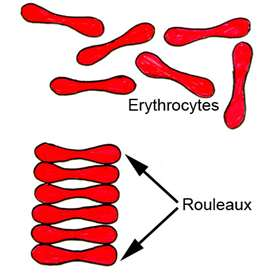 RBC Sedimentation :
Is controlled by the balance between plasma protein (fibrinogen), and the negative charge of the erythrocytes. 
In inflammatory, the high fibrinogen level causes RBCs to stick to each other to form stacks (rouleaux), which settle faster.
PROCEDURE 3:ERYTHROCYTE SEDIMENTATION RATE (E.S.R.) equipment
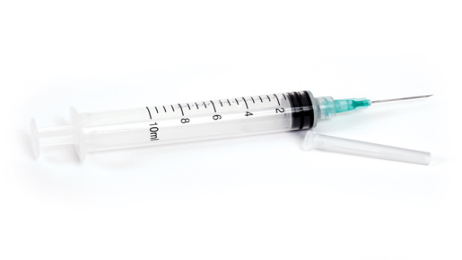 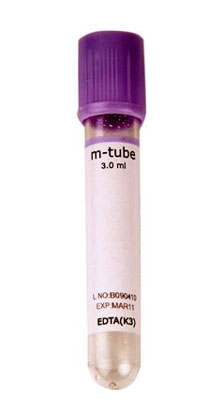 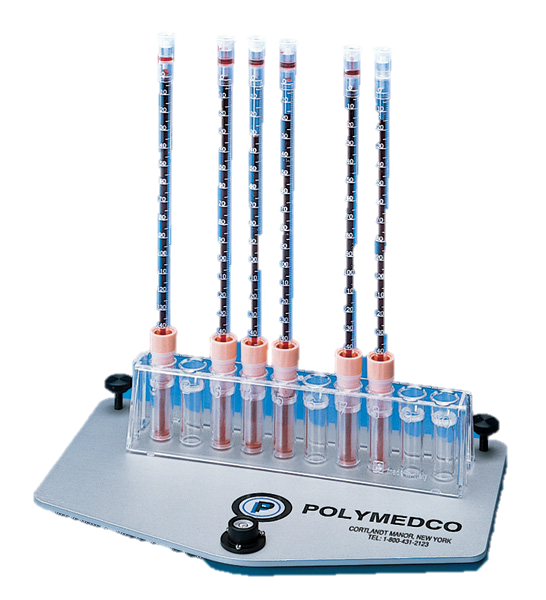 Normally the value of E.S.R. ranges from (0-7)mm and it is slightly higher in females than males due to : less number of red blood cells.
3 Materials
ESR Results
In males slides normal range is from 0-7 mm
Normal ESR range :
Male  3-7mm\1st hour   ,   7-15 mm\2nd hour
Female  slightly higher  than 7 mm due to less RBC
Moderately elevated ESR occurs :
Infections
Inflammation
Anemia
Malignancies
Pregnancy
old age.
A very high ESR associated with :

multiple myeloma
polymyalgia Rheumatic
 temporal arteritis
Clinical application of ESR
Nonspecific  test.
Prognostic not diagnostic.
Monitor disease activity and response to therapy.
 ESR is : a nonspecific marker of inflammation and is affected by other factors .
ESR results must be used along with other clinical findings.
C-reactive protein & ESR
C-reactive protein is an acute phase protien produced by the liver during an inflammatory reaction. 
Since C-reactive protein levels in the blood rise more quickly after the inflammatory or infective process begins, ESR is often replaced with                          C-reactive protein measurement.
Question & problem
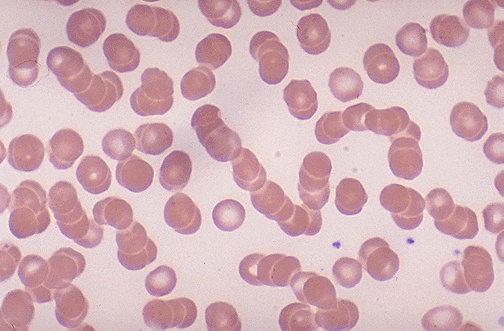 Thank you!
The Physiology 436 Team:
Ruba Ali 
Dorrah alhamdi
Nasser abu dujeen
Team Leaders: 
Qaiss  Almuhaideb 
Lina Alwakeel
Don’t forget to bring your calculator
Contact us:
Physiology436@gmail.com 
@Physiology436